Marketing use case | Creating a marketing Bill of Materials
Streamlined collaboration
First draft faster
Potential benefits
1. Whiteboard ideas
2. Create taglines
3. Create a MPF
Draft your messaging and positioning framework by starting with Copilot in Word and referencing key documents.
Use Copilot in Whiteboard or Copilot in Loop 
to brainstorm ideas around the assets needed to upcoming PR announcement.
Come up with a clever tagline for the PR announcement that will be on all marketing materials, tying them together.
Copilot in Whiteboard
Copilot in Loop
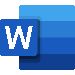 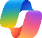 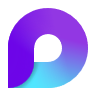 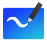 Copilot in Word
Copilot
Creating captivating taglines is an art – get started by using the power of the AI language model.
Get to a first draft quickly by relying on Copilot in Word for starting your MPF.
Kickstart your project as you plan and collaborate easier with Copilot in Whiteboard or Copilot in Loop.
6. Track inventory
4. Meet with product group
5. Build assets
Use Copilot in Loop to collaborate with graphic designers and various groups on status of assets (draft, in design, in review).
Build out additional assets like a product description and pitch deck with Copilot.
Meet with the product group and use Copilot in Teams to summarize the meeting and identify action items to ensure alignment on key features.
Copilot in WordCopilot in PowerPoint
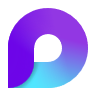 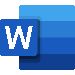 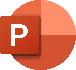 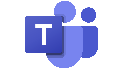 Copilot in Loop
Copilot in Teams
Draft a thank you note to the engineering team, marketing team, and event team for their efforts.
Leverage meeting recap to capture action items and alignment to move forward.
Use Copilot in Loop to collaborate and stay in sync.